Product Release Notification
Save the Date
Details
Next Thursday 11 a.m.
Full Press Release to Follow
Press Conference
Photo Ops
Try the New Products
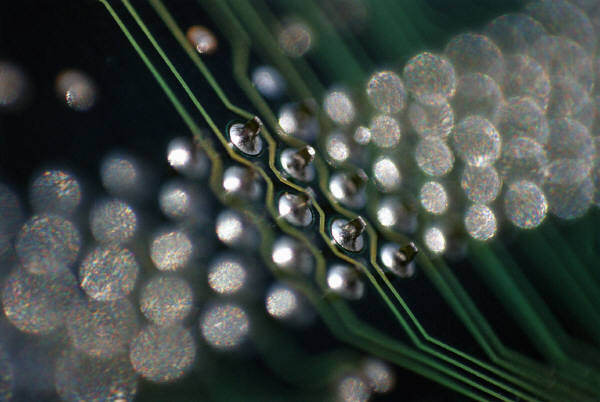 RSVP by EOD Tuesday
Call: 
555-555-7213
Email:        s.james@develetech.tld
To Schedule an Interview
Call:
555-555-9876
Thanks!
See You Thursday